Survey 123
The “paperless” data collection tool for Structure Triage and Damage Assessment
What is Survey123 ??
OSFM Incident Management Team’s Mobile Data Collection Tool

Free ESRI GIS data collection App

Allows GIS Specialists to compile Data from the field for IMT personnel to use for planning and reporting

Free download for IOS and Android devices
“Survey123 for ArcGIS”
Search for “Survey123 for ArcGIS” in Apple or Android App Stores

Install
Sign Up for a NIFC Account
https://nifc.maps.arcgis.com

Use a department email, IF POSSIBLE
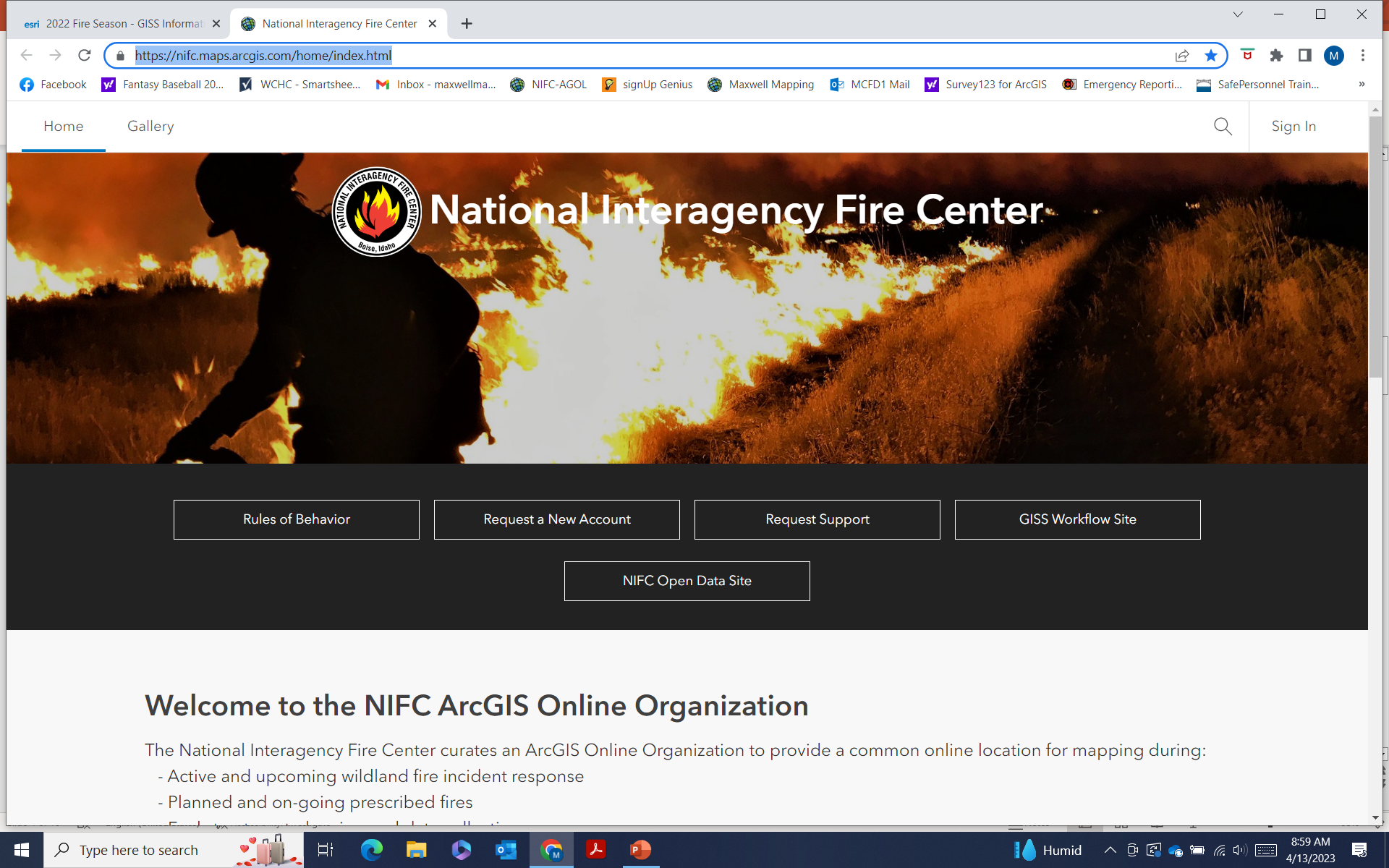 Request FormComplete form SubmitWait for an email
Next Step
Once you receive your username and set your own password….

Contact Don Maxwell at:

don_maxwell@firenet.gov

For access to OSFM Groups
Survey123
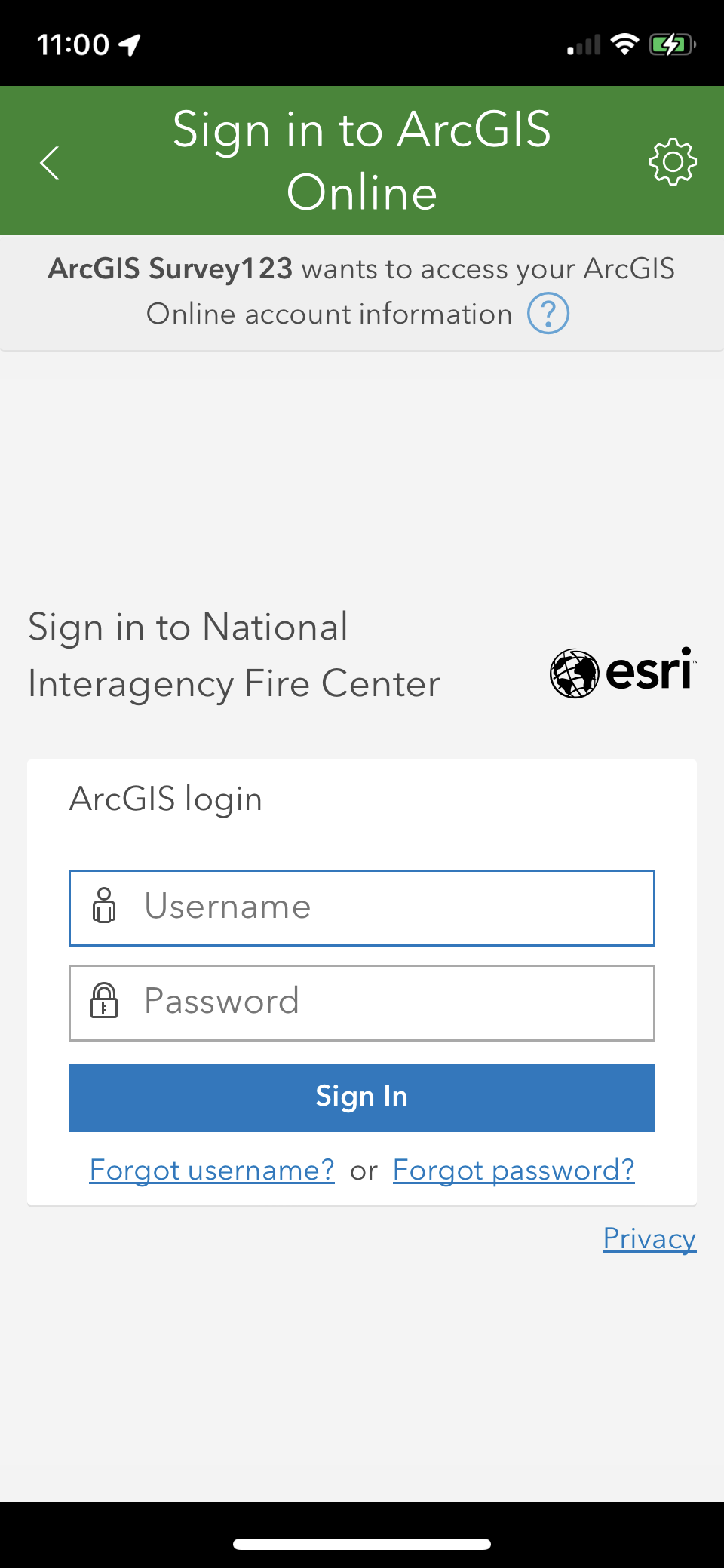 When you open the app, 
you will be asked for a 
username and password.
Once that is entered, click the upper right corner to Download the Surveys.
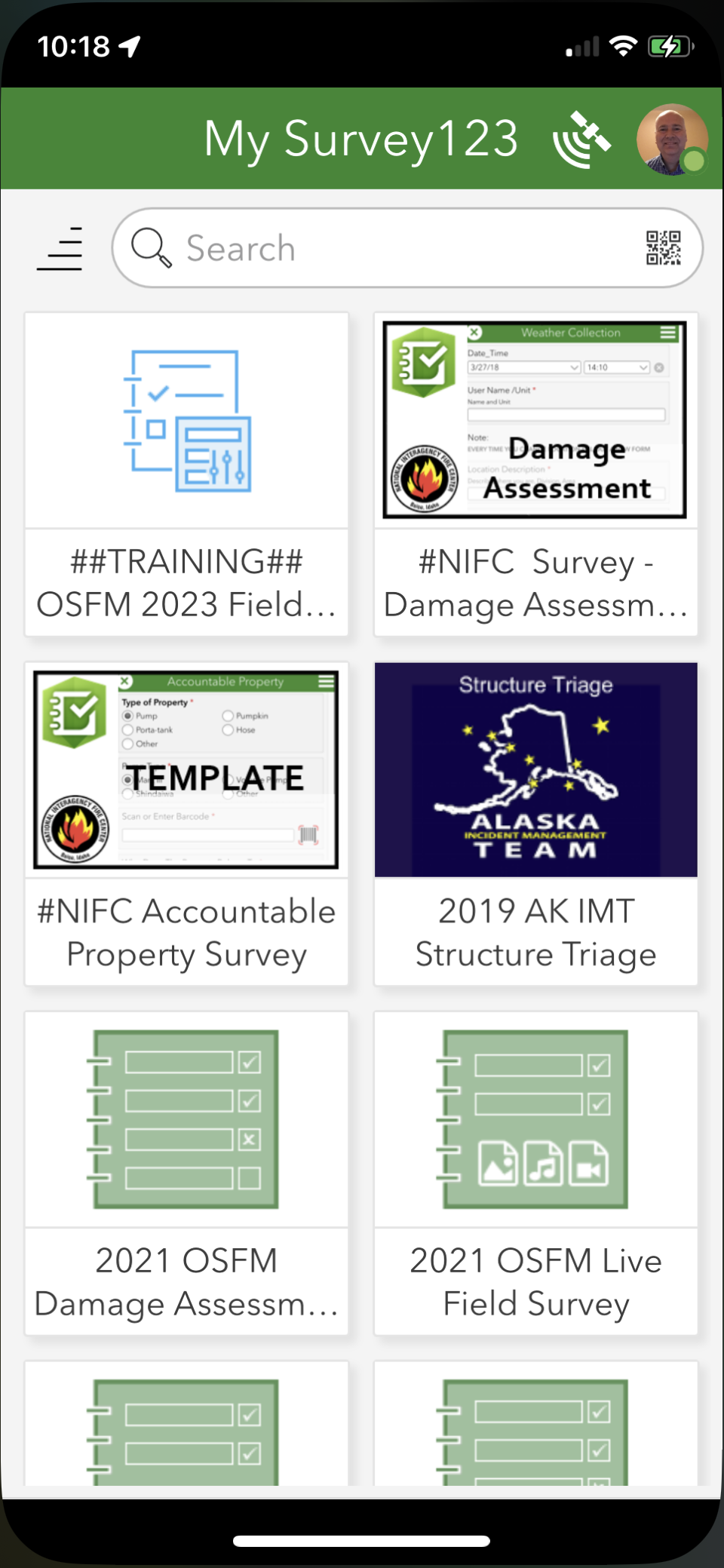 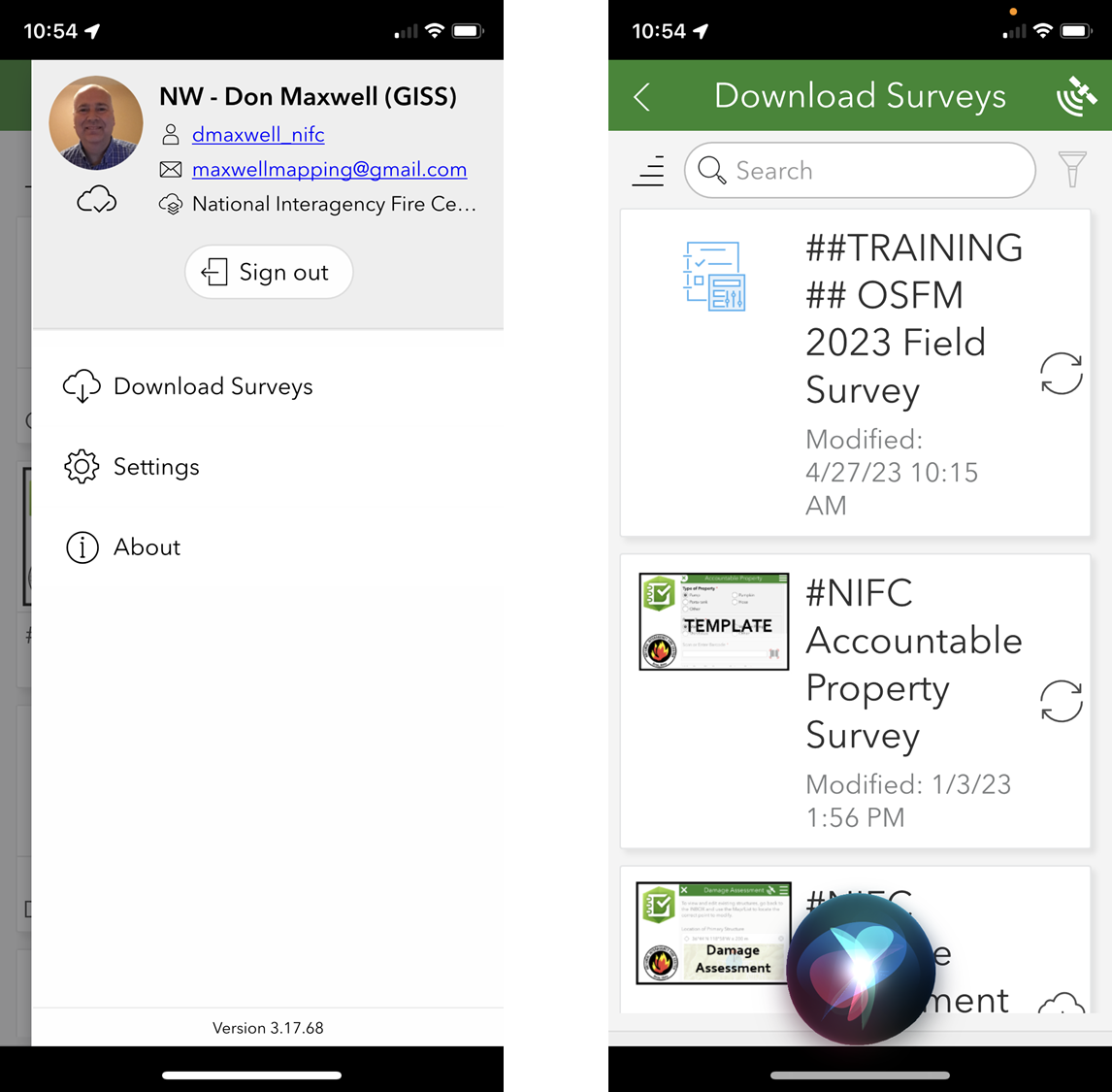 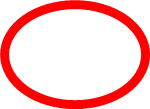 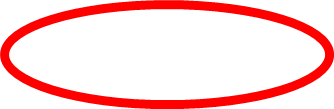 Download 2 surveys
“OSFM 2023 Field Survey”
“OSFM 2022 Damage Assessment v1.1”
Begin collecting Data.

Collect the GPS point AT THE PRIMARY STRUCTURE, not at the road.

The app will keep the data stored and prompt you to upload it whenever the wifi connection allows.

Items with a RED asterisk are required questions.
Select Incident Name 
from the list
Set location
Auto-Fill Address
Score from triage questions
Use the score from above as a guide,
But use your best judgement
Select the Risk Assessment here
Document 
Sprinkler sets, 
Mark 3 Pumps and 
Prep status 
here
Submit
Additional Surveys and Maps
“Practice Fire” Map and Surveys.  
This is a practice environment that will allow you to create inputs and view your work.
 Once you login to Survey123 with you NIFC account you can download two surveys…
Practice Fire Field Survey and 
Practice Fire Damage Assessment.

“OSFM Unassigned Incident” Map and Surveys. 
These are for use for IA purposes before an OSFM team is established. Please only use these for working incidents. If you are local and want to have access to this data later, just let me know.
Interra “sofsa”
http://www.oregon.gov/osp/programs/sfm/Pages/SOFSA_ContactPage.aspx
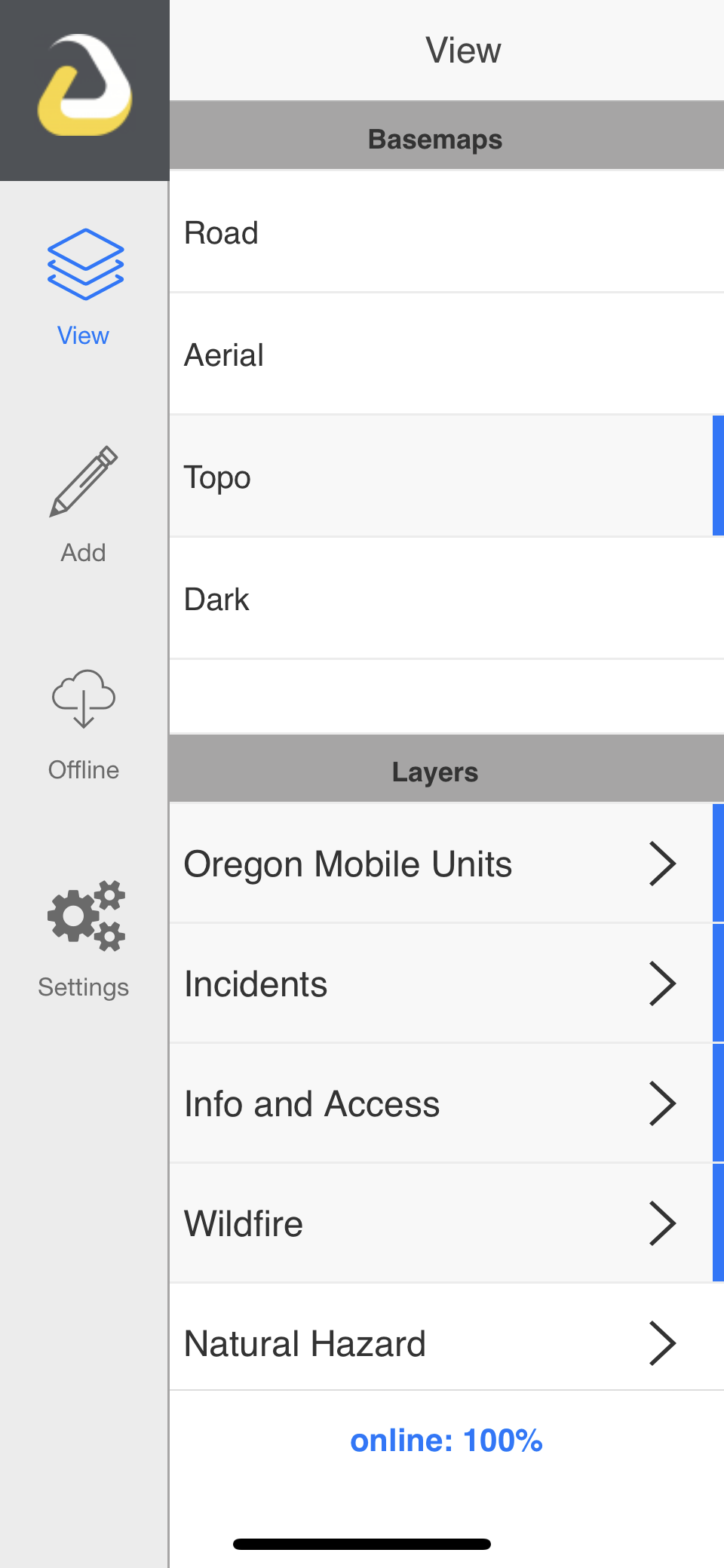 Interra SOFSA
Field App

Situational Awareness Only
No Field Data Collection
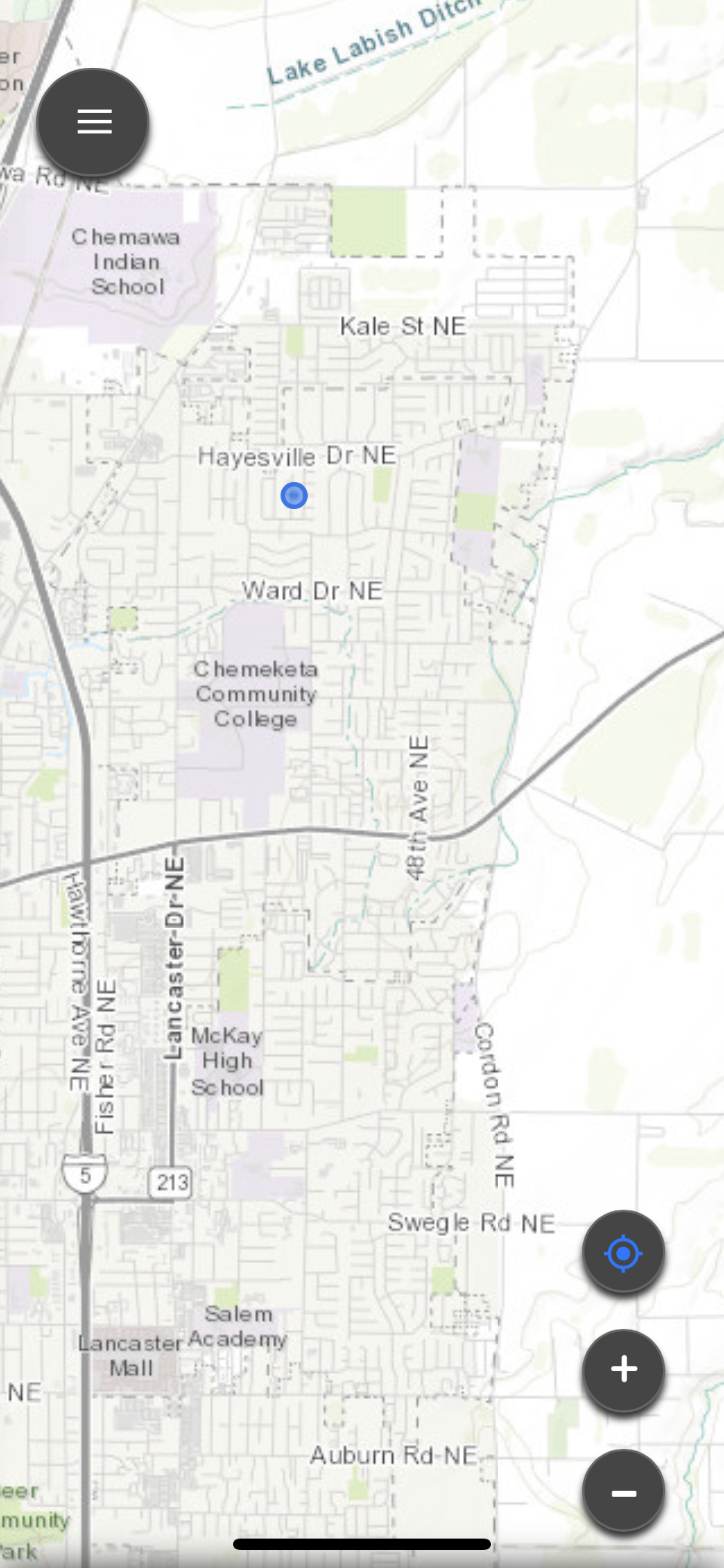 Questions???